Szkolny Konkurs na graficzny projekt kartki bożonarodzeniowej
Wyniki 
grudzień 2023
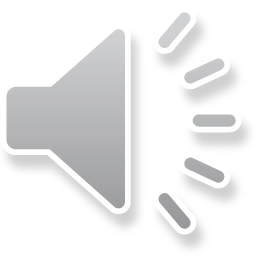 Klasy I - III
I miejsce
Franciszek Kubica kl. 3b
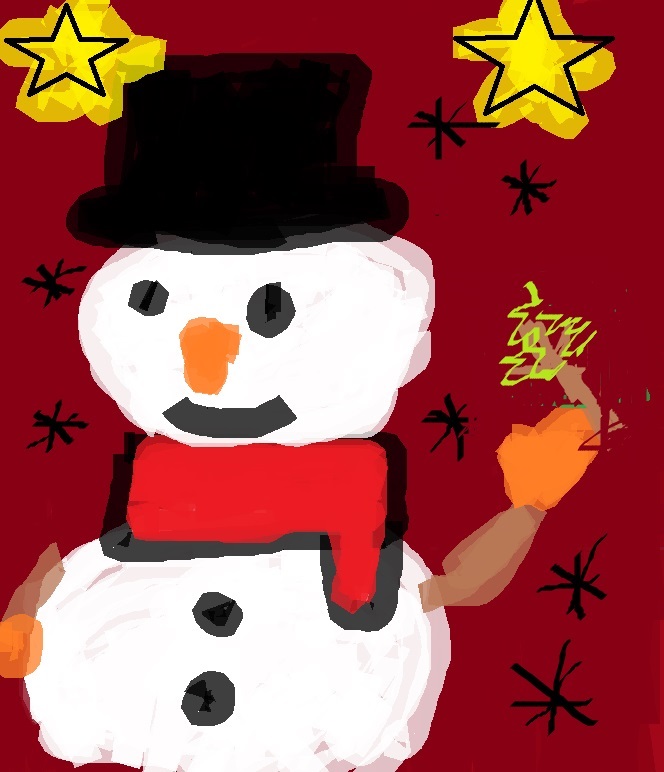 II miejsce
Igor Połomski kl. 3b
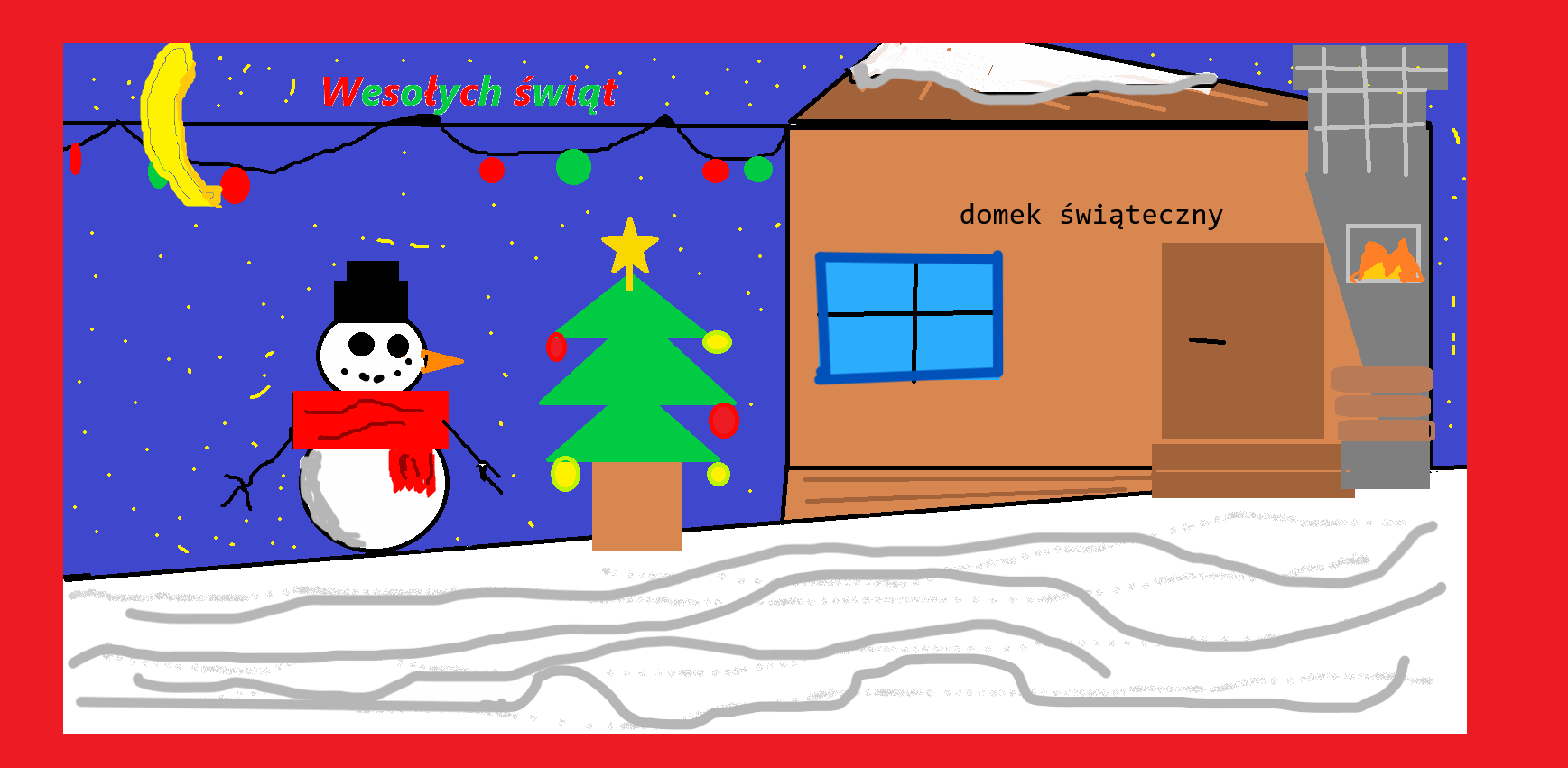 III miejsce
Tymoteusz Chodakowski kl. 3a
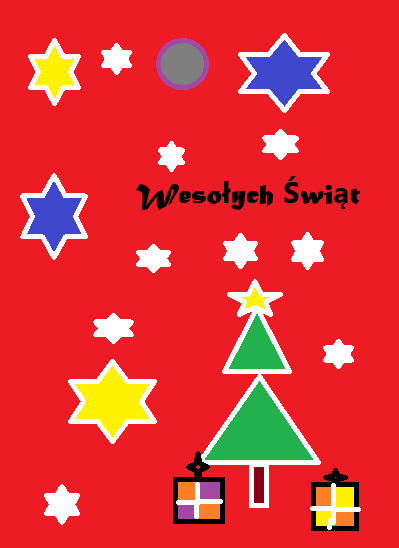 Klasy IV - VI
I miejsce
Elżbieta Madera kl. 4a
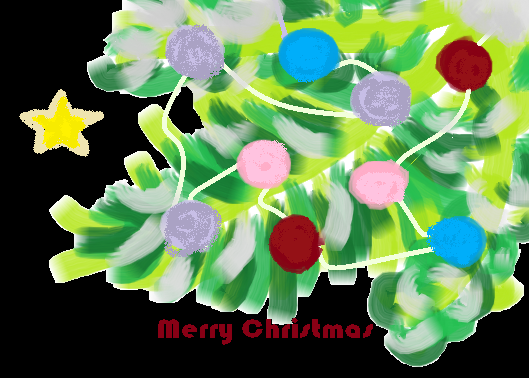 II miejsce
Jadwiga Pietrzak kl. 5a
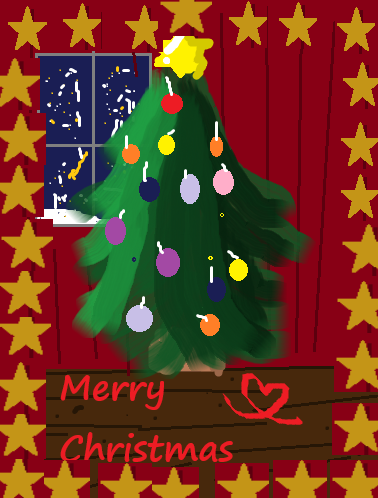 III miejsce
Nadia Klepacka kl. 6a
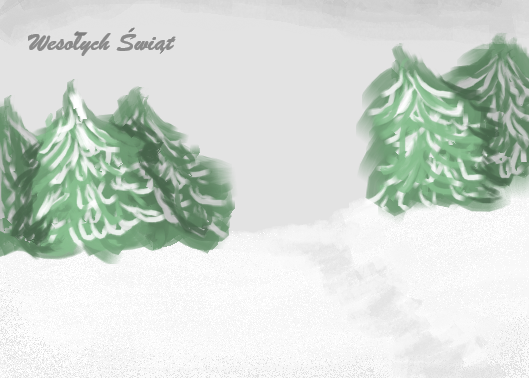 Klasy VII - VIII
I miejsce
Wanessa Luda kl. 8a
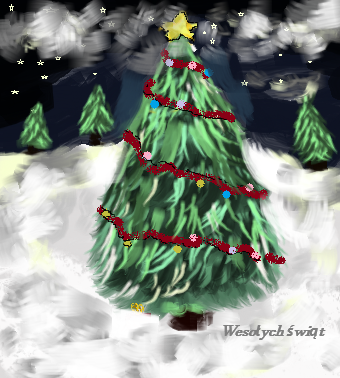 II miejsce
Maja Kisielewska kl. 7b
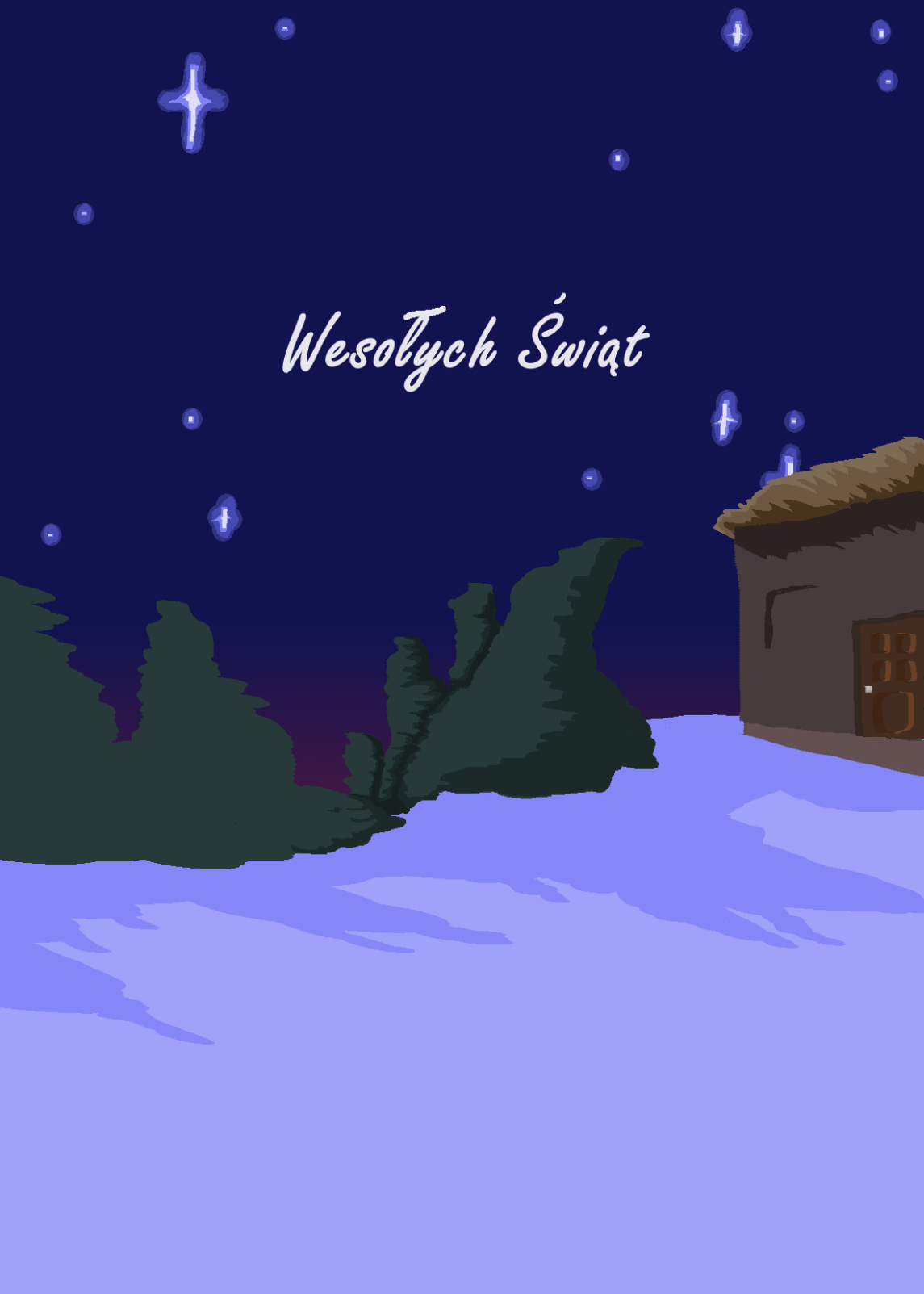 III miejsce
Laura Charubin kl. 7d
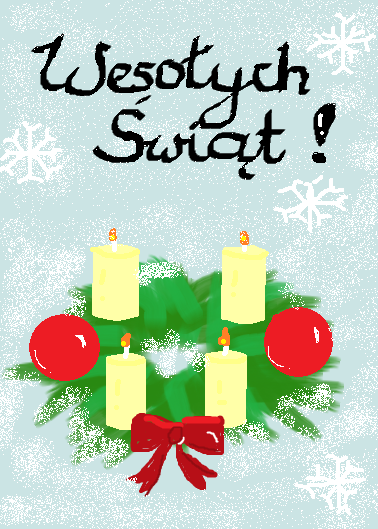 Inne prace
Blanka Błaszkiewicz kl. 4a
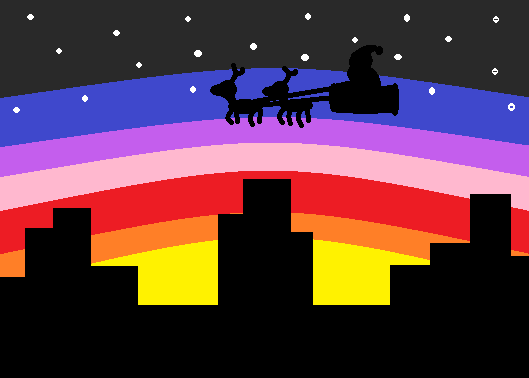 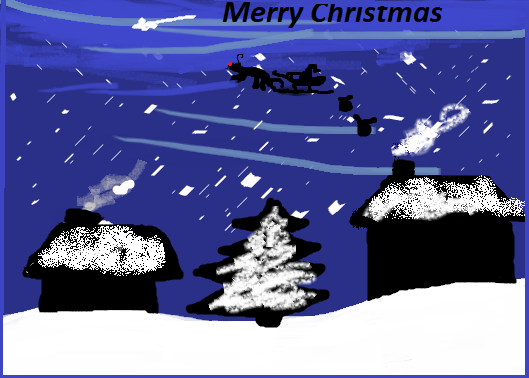 Estera Bogacz kl. 4a
Oliwier Malinowski kl. 5b
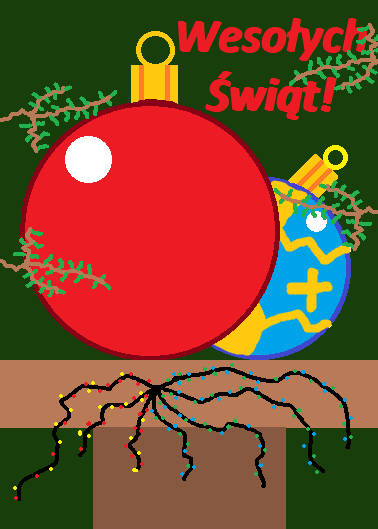 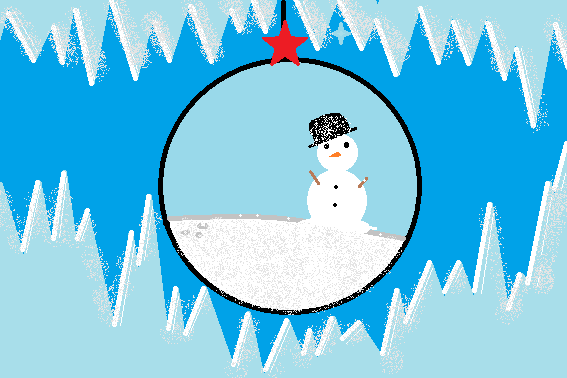 Zuzanna Ruszke kl. 6a
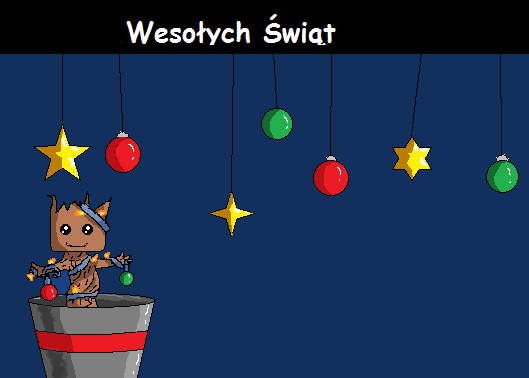 Marysia Malcharek kl. 5b